Soluzioni di Acidi Poliprotici
[H3O+] [H2PO4– ]
Ka1=
= 8 • 10-3
1) H3PO4 + H2O	    H3O+ + H2PO4–
[H3PO4]
x
c-x
x
+ y + z
[H3O+] [HPO42– ]
Ka2=
= 6 • 10-8
2) H2PO4 – + H2O	   H3O+ + HPO42–
[H2PO4– ]
x-y
y
y
+ x + z
[H3O+] [PO43– ]
Ka3=
=1 • 10-12
3) HPO42 – + H2O	    H3O+ + PO43–
[HPO42– ]
y-z
z
+ x + y
z
[H3O+] = x + y + z
Miscela di acidi deboli con  c1 >> c2  e     Ka1>> Ka2>>Ka3
Si trascurano le due successive ionizzazioni, e si calcola il pH come se H3PO4 fosse un acido monoprotico con Ka = Ka1
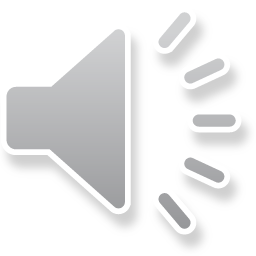 Soluzioni di Basi Poliprotiche
NH2
NH3+
1)	R
+  H2O
R
+  OH –    KB1 = 10-5
NH2
NH2
NH3+
NH3+
2)	R
+  H2O
R
+  OH –    KB2 = 10-10
NH2
NH3+
Poiché KB1 >> KB2, si calcola il pH come se la base fosse monoprotica, con KB = KB1
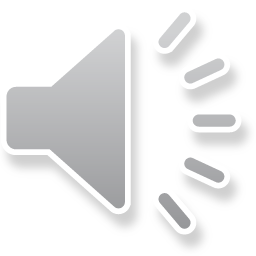 [OH-] =	KB1 CB
SOLUZIONE SALINE
CASO I  	

Sali di Acido forte e Base forte (es. NaCl)
NaCl				Na+  +  Cl– 	(completa)
Na+ + 2H2O	    NaOH + H3O+	(non reagisce)
Cl– +  H2O	    HCl + OH– 	(non reagisce)
Perciò, Na+ e Cl– non hanno proprietà acide o basiche. Il pH della soluzione è come quello dell'H2O pura
pH = 7,00
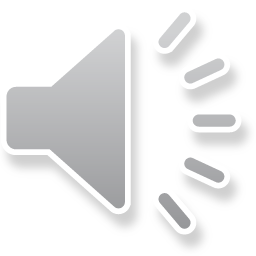 CASO II 	
Sali di Acido forte e Base debole 
(es.NH4Cl)
NH4Cl	   	 NH4+ + Cl–    (completa)
Cl– non ha proprietà acide o basiche, mentre NH4+ è un acido, precisamente l'acido coniugato della  base NH3
[NH4+]
Per calcolare Ka di NH4+, conoscendo Kb di NH3 si ha:
[H3O+]
[NH3]
Ka=
NH4+ + H2O     NH3 + H3O+
Kw
Kw
Ka(di NH4+)=
Kw = KaKb ;
Kb (di NH3)
Kb
[NH4+]
[H3O+]2 =
KwCs
pH ACIDO

[H3O+]     KaCa  =
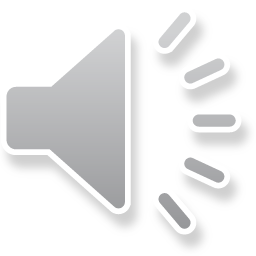 Kb
CASO III  	
Sali di Acido debole e Base forte (es. NaAc)
NaAc				Na+  +  Ac– 	(totale)
Na+ non è acido né basico, ma Ac– è la base coniugata di HAc, acido debole
[HAc] [OH– ]
Kb=
Ac– + H2O		 HAc + OH–
[Ac– ]
Kw
Kb (di Ac– )=               [OH– ]2 =
Per calcolare Kb di Ac, conoscendo Ka di HA–, si ha:
Ka (di HAc)
Kw  [Ac-]
Kw = KaKb ;
Ka
Kw
KbCB
[OH– ]


(il pH è BASICO)
Cs
Ka
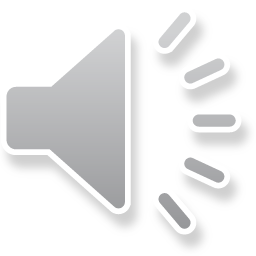 CASO IV
Sali di Acido debole e Base debole (es. NH4Ac)
NH4+ si comporta da acido (acido coniugato di NH3) e Ac– da base (base coniugata di HAc). Deve essere:
NH4Ac				NH4+  +  Ac– 		(totale)
(neutralità elettrica)
[NH4+] + [H3O+] = [OH – ] + [Ac – ]
poichè [H3O+] << [NH4+]  e  [OH– ] << [Ac– ], si ha:
[NH4+]   [Ac– ]   (I)

Si ha inoltre, detta Cs la concentrazione del sale:
[NH4+] + [NH3] = Cs = [HAc ] + [Ac– ]
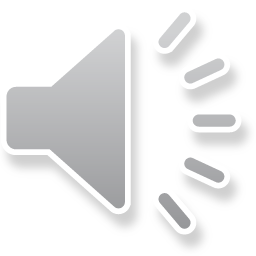 segue da (I)   [NH3]   [AcH ]   (II)

NH4+ + H2O	   NH3 + H3O+
Ac– + H2O		 HAc + OH–
Si moltiplica Ka per Kw e si divide per Kb
=
Poiché :
[NH4+ ]  [Ac– ],   [NH3]  [HAc]


(da (I) e (II))
[H3O+]
[Ac– ]
[NH4+]
[OH– ]
Ka =
Kb =
[HAc]
[NH3]
(di HAc)
(di NH3)
[H3O+]
[Ac– ] [NH3]
Ka
x [H3O+][OH– ]
Kw x
Kb
[HAc]
[NH4+ ] [OH– ]
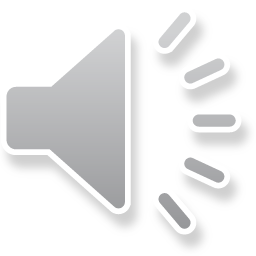 Si ha:
Ka
Ka
Kw

Kw
[H3O+]2     [H3O+]
=
Kb
Kb
Sali che liberano anfoliti
NaHCO3		Na+  +  HCO3–
HCO3– + H2O			H3O+  +  CO32–
HCO3– + H2O			OH– +  H2CO3
[H3O+] [HCO3– ]
[H3O+] [CO32– ]
K1 =
K2 =
[H2CO3 ]
[HCO3– ]
Cs = [Na+]
Cs = [HCO3–] + [CO32 – ] + [H2CO3]
[Na+]  = [HCO3–] + [CO32 – ] + [H2CO3]
[Na+] + [H3O+] = [OH– ] + [HCO3– ] + 2[CO32 – ]
[HCO3–] + [CO32 – ] + [H2CO3] + [H3O+] = [OH– ] + [HCO3– ] 
                                                                        + 2[CO32 – ]
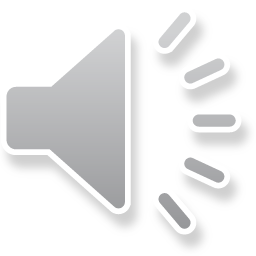 
[HCO3–] + [CO32 – ] + [H2CO3] + [H3O+] = [OH– ] + [HCO3– ] 
                                                                        + 2[CO32 – ]
[H2CO3] + [H3O+] = [OH– ] + [CO32 – ]
Trascurando	[H3O+]   e  [OH– ]               [H2CO3]  [CO32– ]
[HCO3– ] [H3O+]2 [CO32 –]
[CO32– ]
K1K2 =
=
[H3O+]2
[H2CO3 ] [HCO3–]
[H2CO3 ]
K1K2    [H3O+]2
K1K2
[H3O+] 
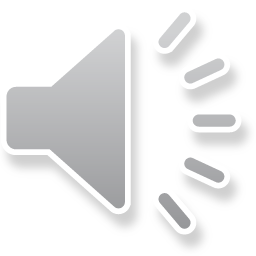 pH =  ½ (pK1 + pK2)
KH2 PO4                         K+  +  H2PO4-

[H3O+] =   	K1   K2
K2H PO4                         2K+  +  H PO4=

[H3O+] =   	K2   K3
H2 PO4-   +  H2O                 H3 PO4  +  OH-
H2 PO4-   +  H2O            H PO4=  +  H3O+
H2 PO4-  / H3 PO4 =	K1

 H2 PO4- / H PO4=   = K2
H PO4=   +  H2O 	         H2 PO4-  +  OH-
H PO4=   +  H2O  	         PO4≡     +  H3O+
H PO4=  / H2 PO4-     K2

 H PO4= / PO4≡	      K3
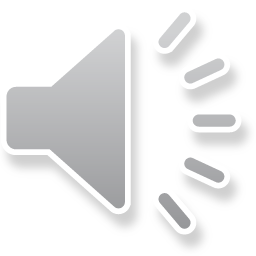 COOH
COO–
COOH
COO–
R
R
R
R
NH2
NH2
NH3+
NH3+
Altri anfoliti in acqua
Specie NON ionizzata
Anione
Catione
Ione Dipolare
1 - Come acido		HA + H2O		 H3O+ + A–
2 - Come base		HA + H2O		 H2A+ + OH–
[H3O+] [A– ]
[H2A+] [OH– ]
Ka =
Kb =
[HA ]
[HA]
Punto ISOELETTRICO è il valore del pH in cui  [A–] = [H2A+]
[HA ]
Kb
[OH-]
[HA ]
[A– ] =
Ka =  [H2A+] =
[H3O+]
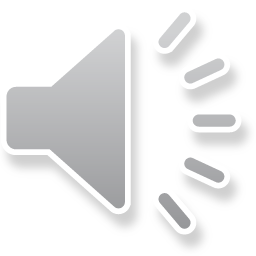 Kb
Ka
Kb
[H3O+]
Ka
[H3O+]2
Kw
=
=
Al punto isoelettrico
Kb
[H3O+]
Kw
Alcuni amminoacidi:			CH3
CH2  NH2						CH  NH2
COOH							COOH
GLICINA						ALANINA
Ka
Kw
P. isoelettrico
pH = 6,06
pH = 7,29
[OH–]
=
=
[H3O+]
[H3O+]
[OH–]
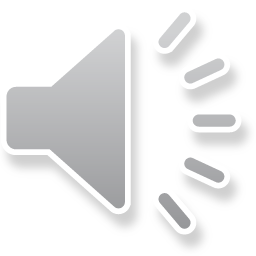 
Ka
Kw
[H3O+]is =
Kb
Soluzione Tampone
CH3COONa	CH3COO- +  Na+
       Cs
CH3COOH + H2O	     CH3COO- + H3O+
       CHA
I. ACIDO DEBOLE E SUO SALE
Concentrazione dell'acido HA = CHA, del sale NaA = Cs
[H3O+] [A– ]
[HA]
Ka =
[H3O+] = Ka
[HA]
[A– ]
In soluzioni abbastanza concentrate, [HA]  CHA, [A– ]  Cs
CHA
[HA]
= Ka
[H3O+] = Ka
Cs
[A– ]
Cs
pH = pKa  +  log
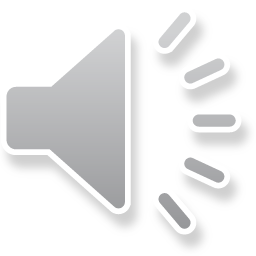 CHA
II. BASE DEBOLE E SUO SALE
NH3 + H2O	     NH4+    +     OH-
    CB
[BH+] [OH– ]
[B]
Kb =
[OH– ] = Kb
Concentrazione della base B=CB, del sale BHCl=Cs
[B]
[BH+ ]
NH4Cl	     NH4+    +     Cl-
    CB
[B]
CB
[OH– ] = Kb
= Kb
[BH+ ]
Cs
Cs
pOH = pKb + log
In soluzioni abbastanza concentrate, [B]  CB, [BH+ ] = Cs
CB
pH = 14 - pKb + log
CB
Cs
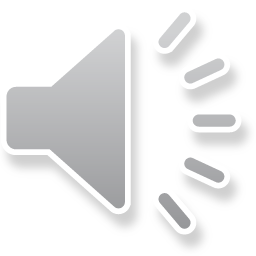 POTERE TAMPONE
A)    1 l H2O                                     pH = 7
Si aggiunge HCl (10-2 equiv.) 	   pH = 2                DpH = 5 UNITA’
B) Sol tampone [HA] = 0,1 M; [A–] = 0,1 M                   pKa = 4,75 
pH = pKa + log Cs/CA = 4,75 + log 0,1/0,1 = 4,75
Si aggiunge HCl (10-2 equiv.) 
 H3O+ + A–    H2O + HA

[HA] = 0,1 + 0,01 = 0,11 M; 
[A– ] = 0,1 - 0,01 = 0,09 M
pH = pKa + log Cs/CA = 4,75 + log 0,09/0,11 = 4,66
					                                                 DpH = 0,09 UNITA'
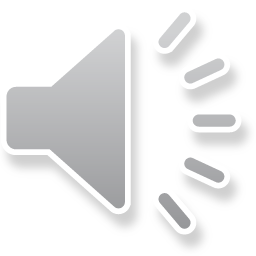 Neutralizzazione
H3O+  +  OH-		      2H2O
I° Caso: Acido Forte + Base Forte
HClO4  +  KOH
H3O+ + OH-­ 		2H2O
H3O+  +  ClO4-  +  K+  +  OH-­		K+ + CIO4­ + 2H2O
HNO3  +  NaOH
H3O+ + NO3­ + Na+ + OH­- 	        Na+ + NO3­ + 2H2O
H3O+ + OH-­ 		2H2O
DH°= - 13,680 kcal/mole
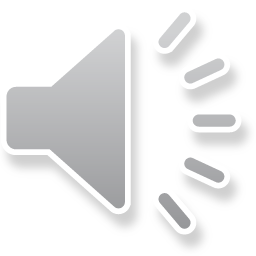 HAc  +  NaOH
II° Caso: Acido Debole + Base Forte
HAc  +  Na+  +  OH-­ 	       Na+  +  Ac-­ +  H2O
HAc  +  OH-­ 		Ac-­ + H2O
Stadio I	  HAc + H2O	       H3O+ + Ac-    ­(ionizzazione, DH0I)
Totale	  HAc + OH-­ 	       Ac-­ + H2O     DH° = DH0I + DH0II
Stadio II   H3O+ + OH-­ 	  2H2O       (neutralizzazione
								   DH0II = -13,680 kcal)
Poiché DH0I (dissociazione) è > 0, processo endotermico
DH° > - 13,680 kcal
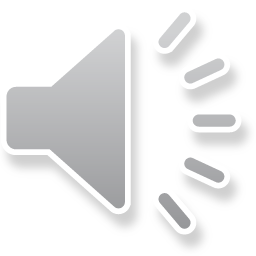 III° Caso: Base Debole + Acido Forte
NH3 + HCl
NH3  +  H3O+  +  Cl-­ 		NH4+  +  Cl-­ +  H2O
NH3  +  H3O+ 		  NH4+ +  H2O
Stadio I	  NH3 + H2O	      NH4+ + OH­ (ionizzazione, DH0I)
Stadio II  OH­ + H3O+ 	  2H2O       (neutralizzazione
								    DH0II = -13,680 kcal)
DH° > - 13,680 kcal
Totale	  NH3 + H3O+ 	NH4+ + H2O       DH° = DH0I + DH0II
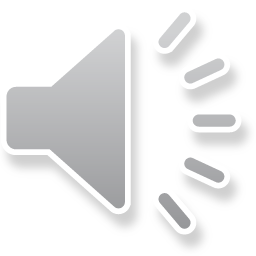 IV° Caso: Acido Debole + Base Debole
HAc + NH3
HAc  +  NH3 		Ac-­ +  NH4+        DH°
Stadio I	     HAc + H2O	        H3O+ + Ac­- (ionizz. acido DH0I)
Stadio II     NH3 + H2O 	        NH4+ + OH-­ (ionizz. Base DH0II )
Stadio III    H3O+ + OH-­ 	        2H2O  (neutralizz. DH0III = -13,68 kcal)
Totale	  HAc + NH3		    Ac-­ + NH4+      DH0 = DH0I + DH0II + DH0III
Poiché DH0I , DH0II > 0 (endotermici), 
si liberano MENO di 13,68 kcal
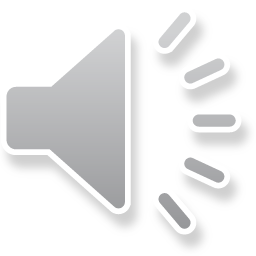